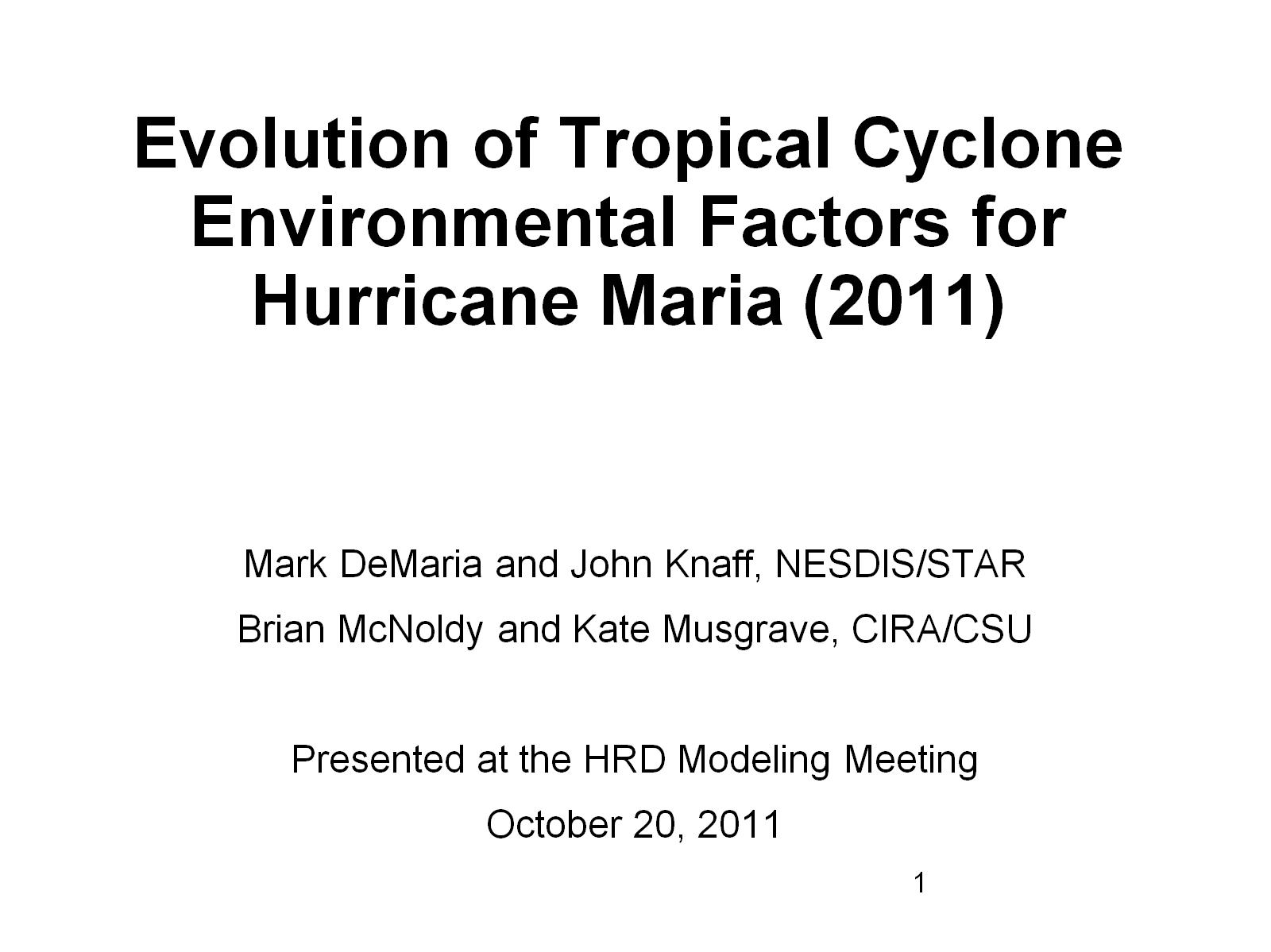 Evolution of Tropical Cyclone Environmental Factors for Hurricane Maria (2011)
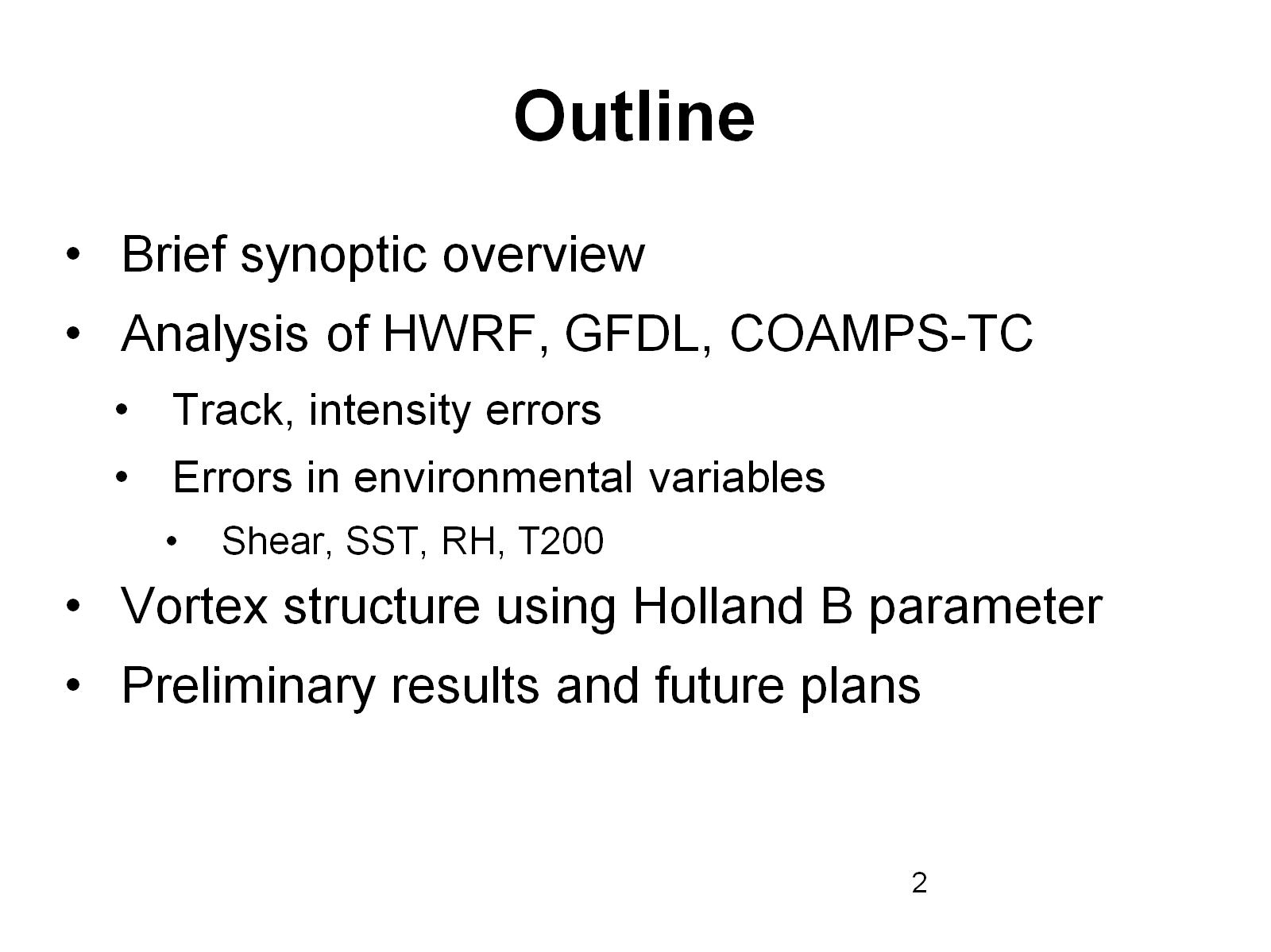 Outline
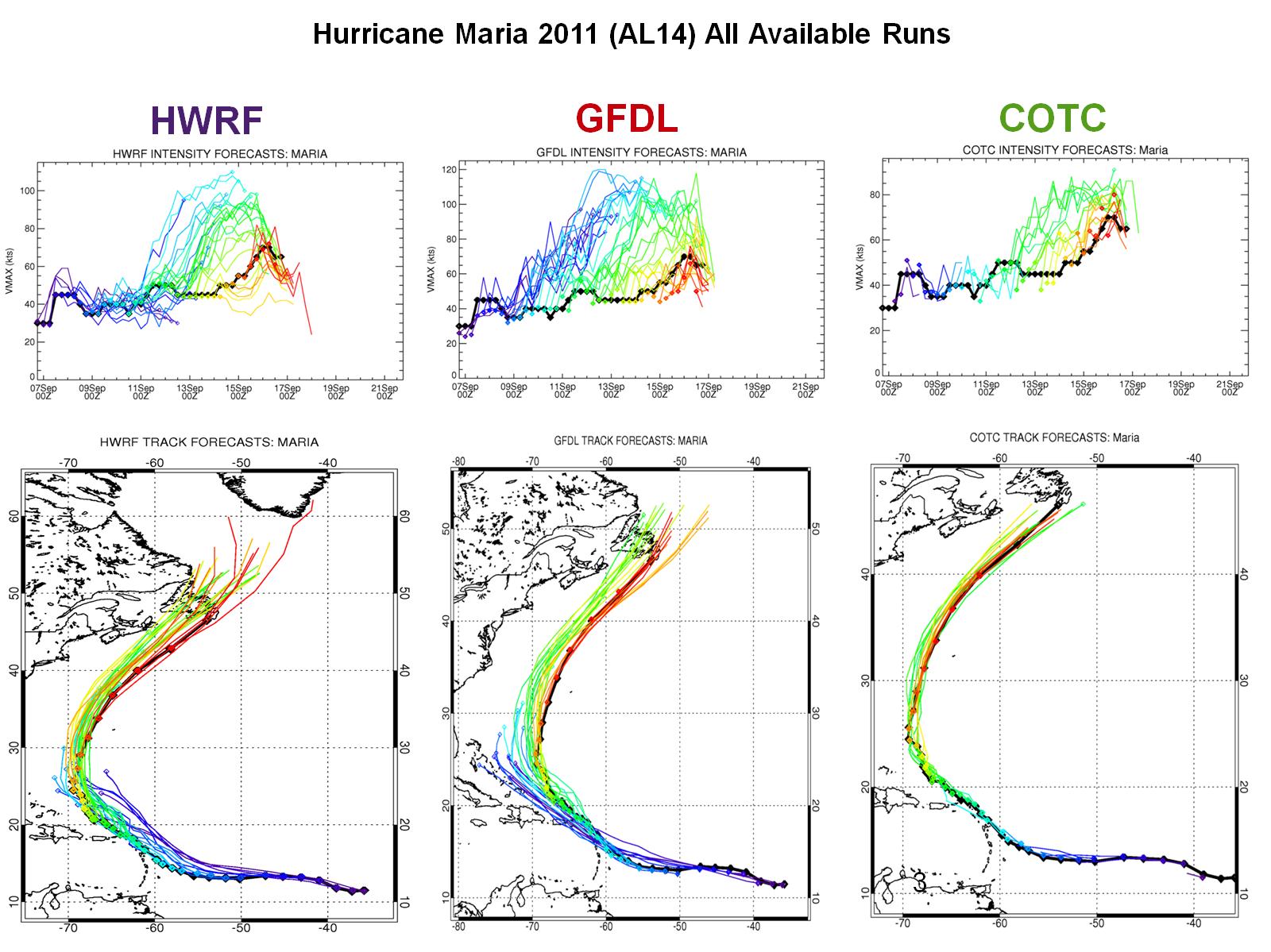 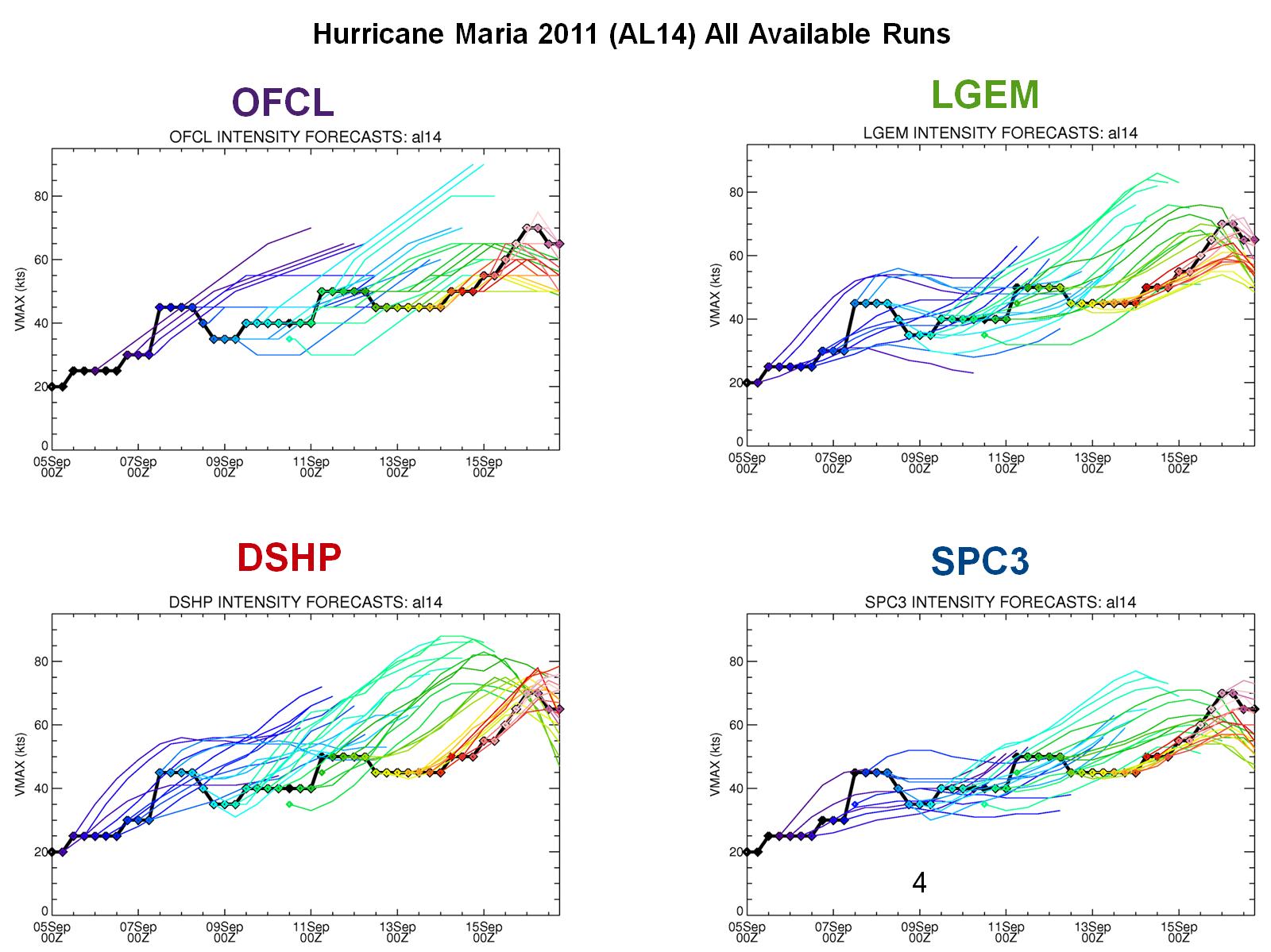 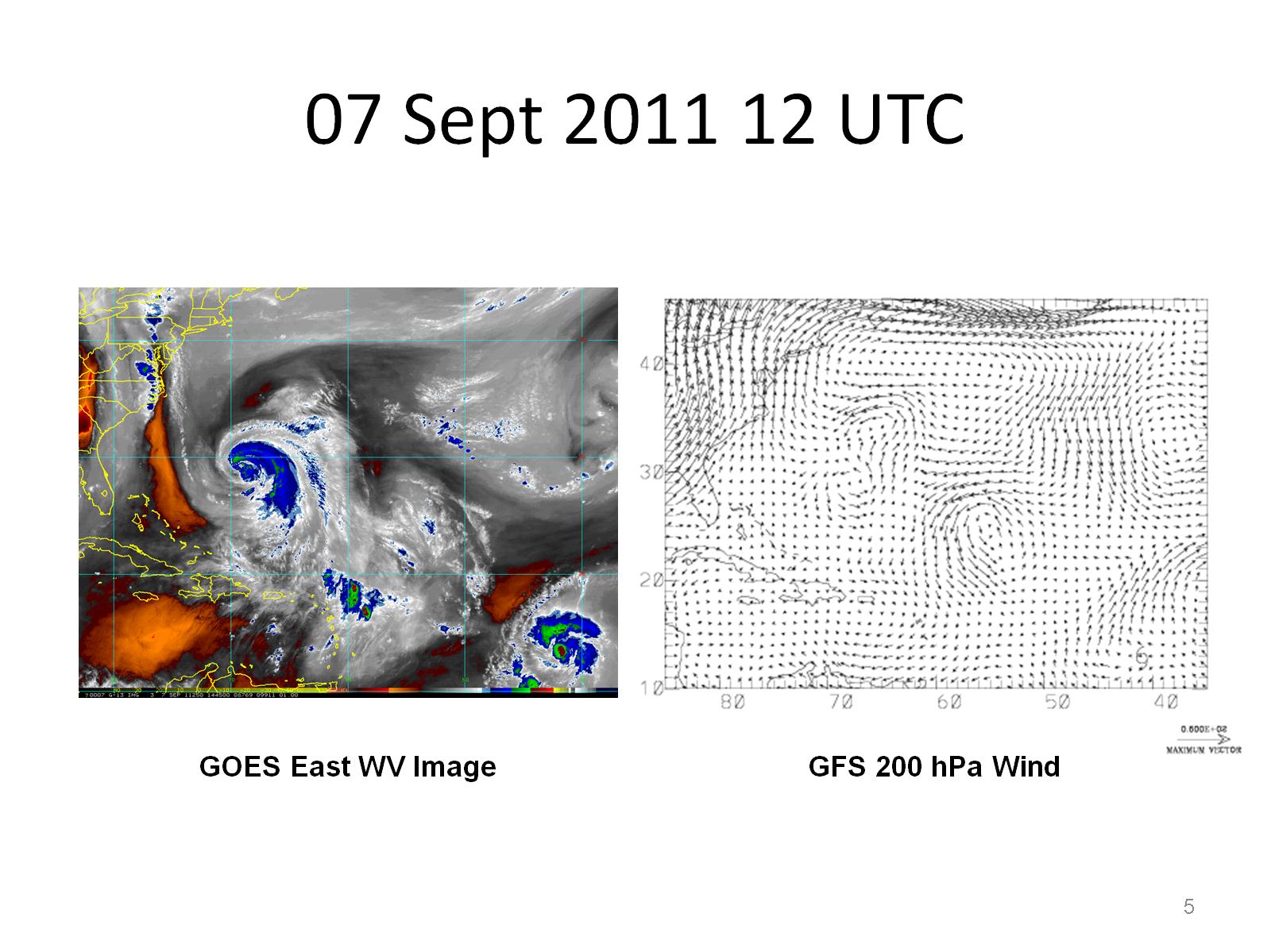 07 Sept 2011 12 UTC
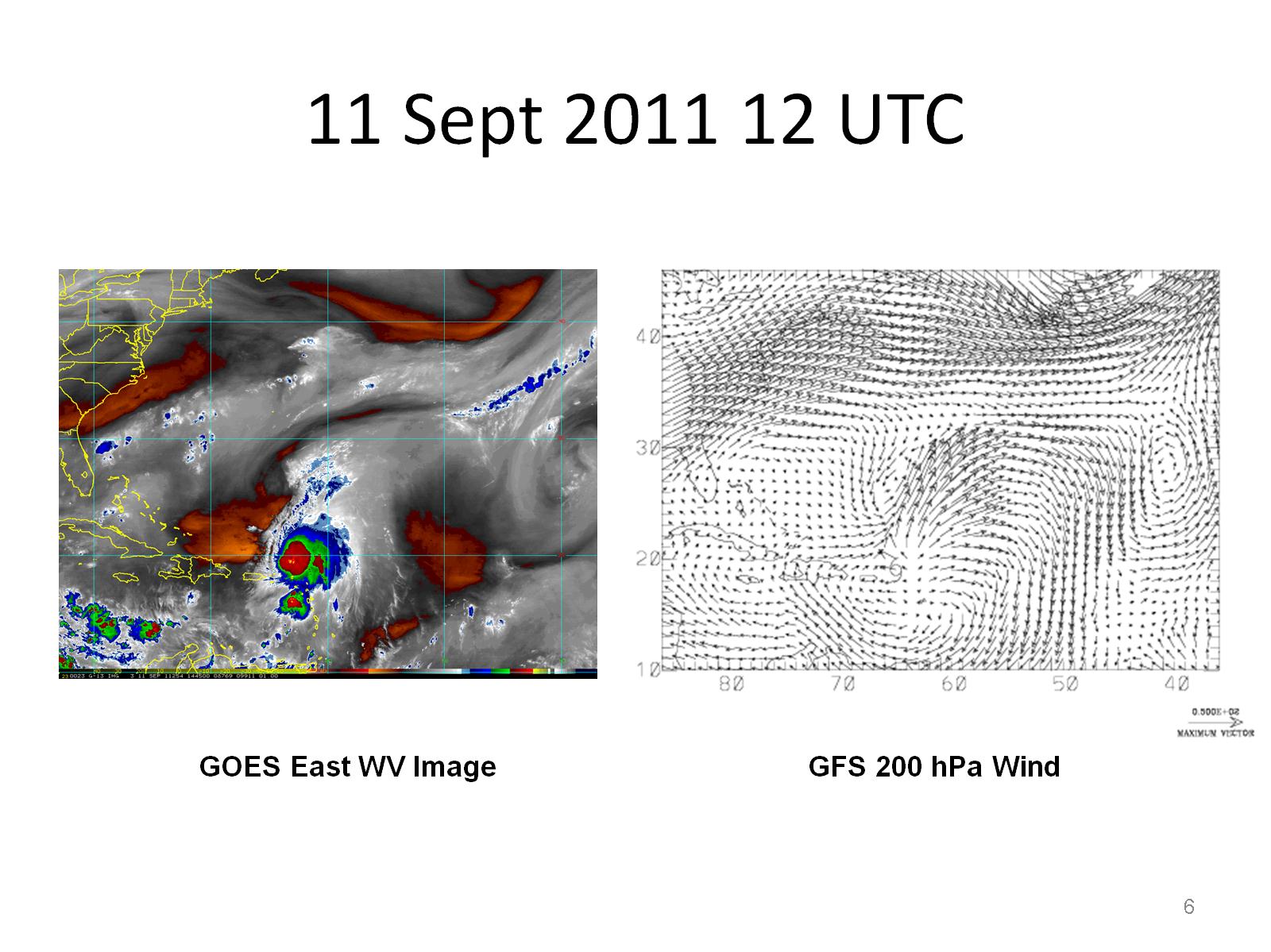 11 Sept 2011 12 UTC
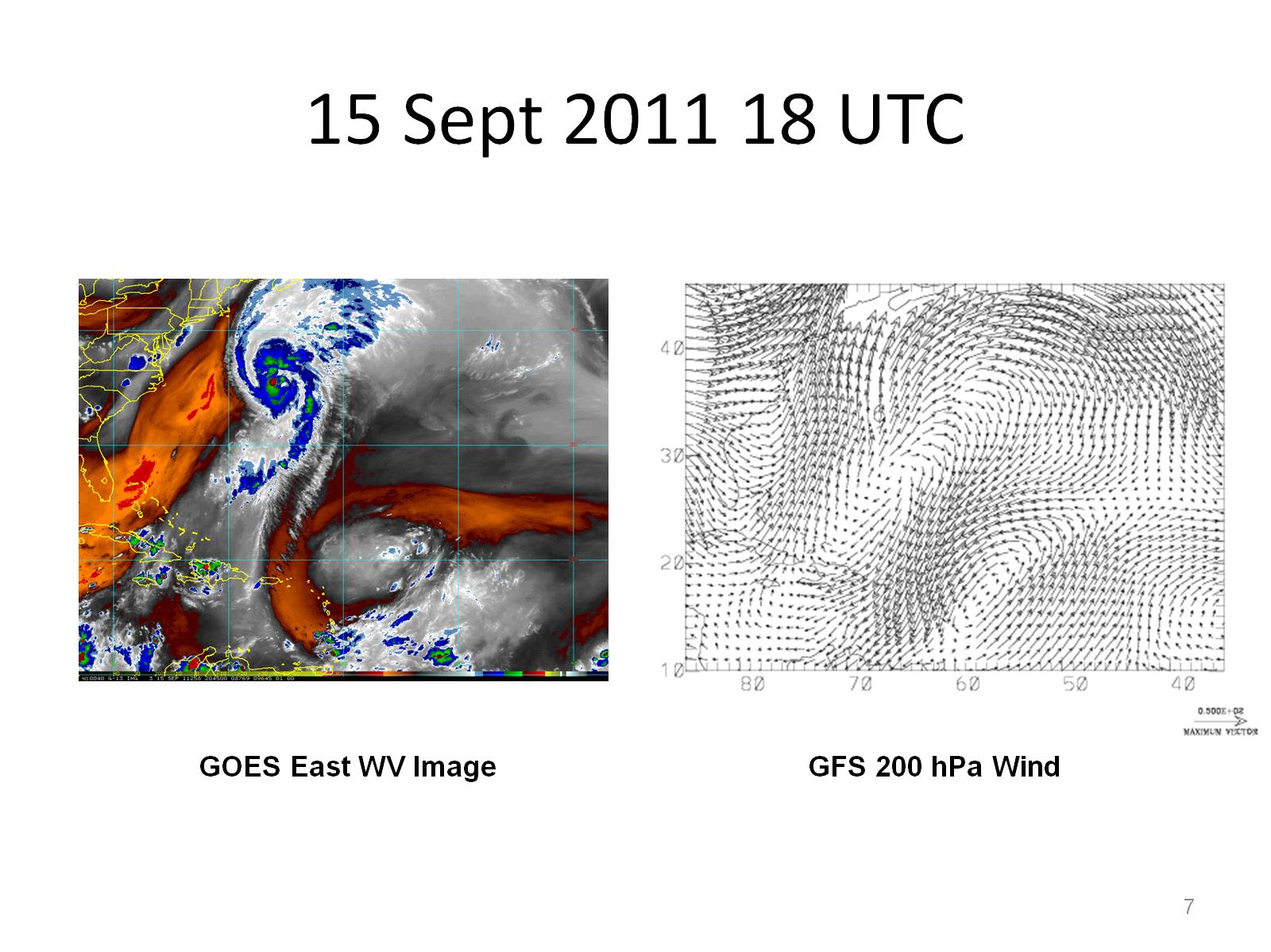 15 Sept 2011 18 UTC
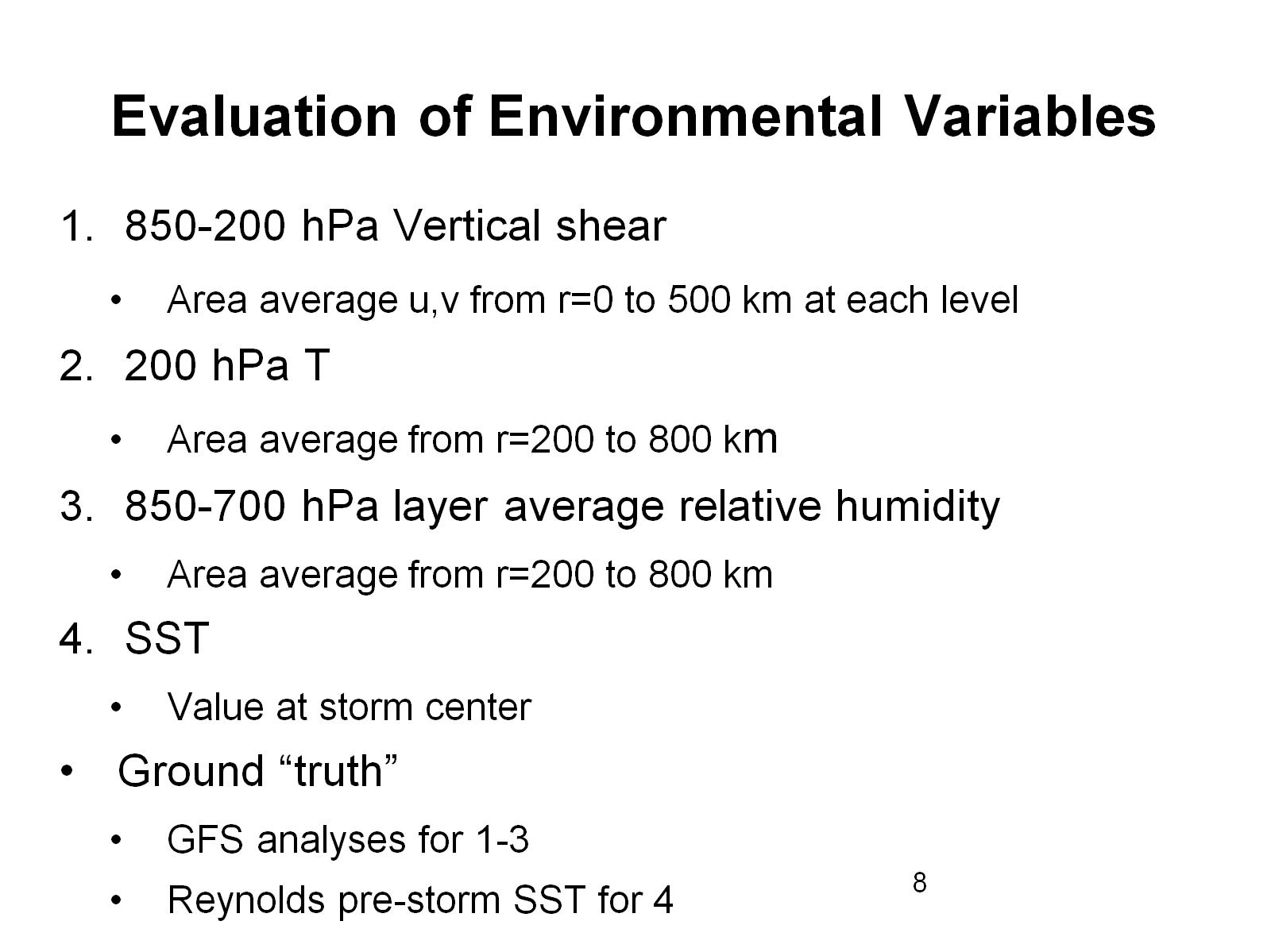 Evaluation of Environmental Variables
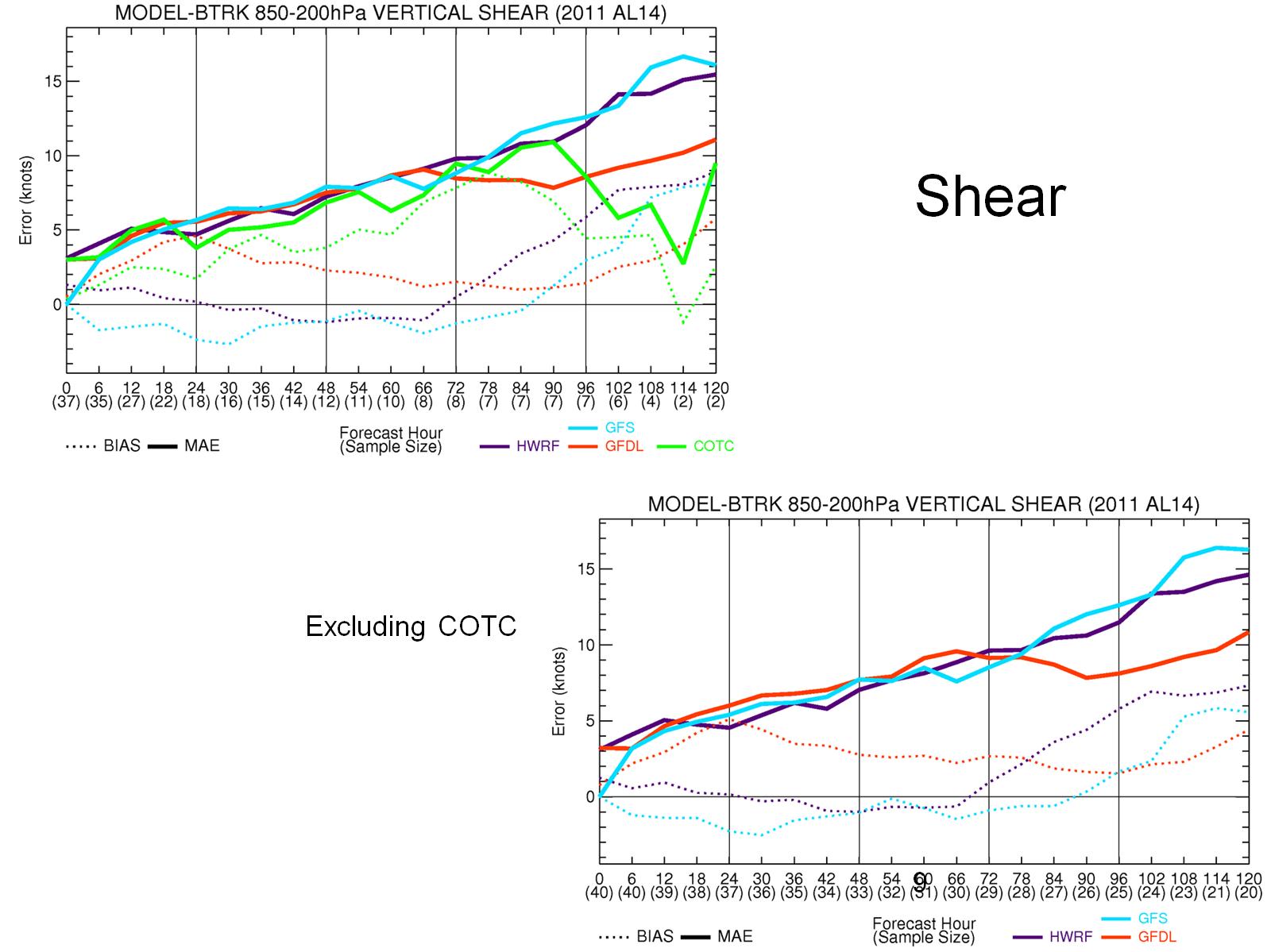 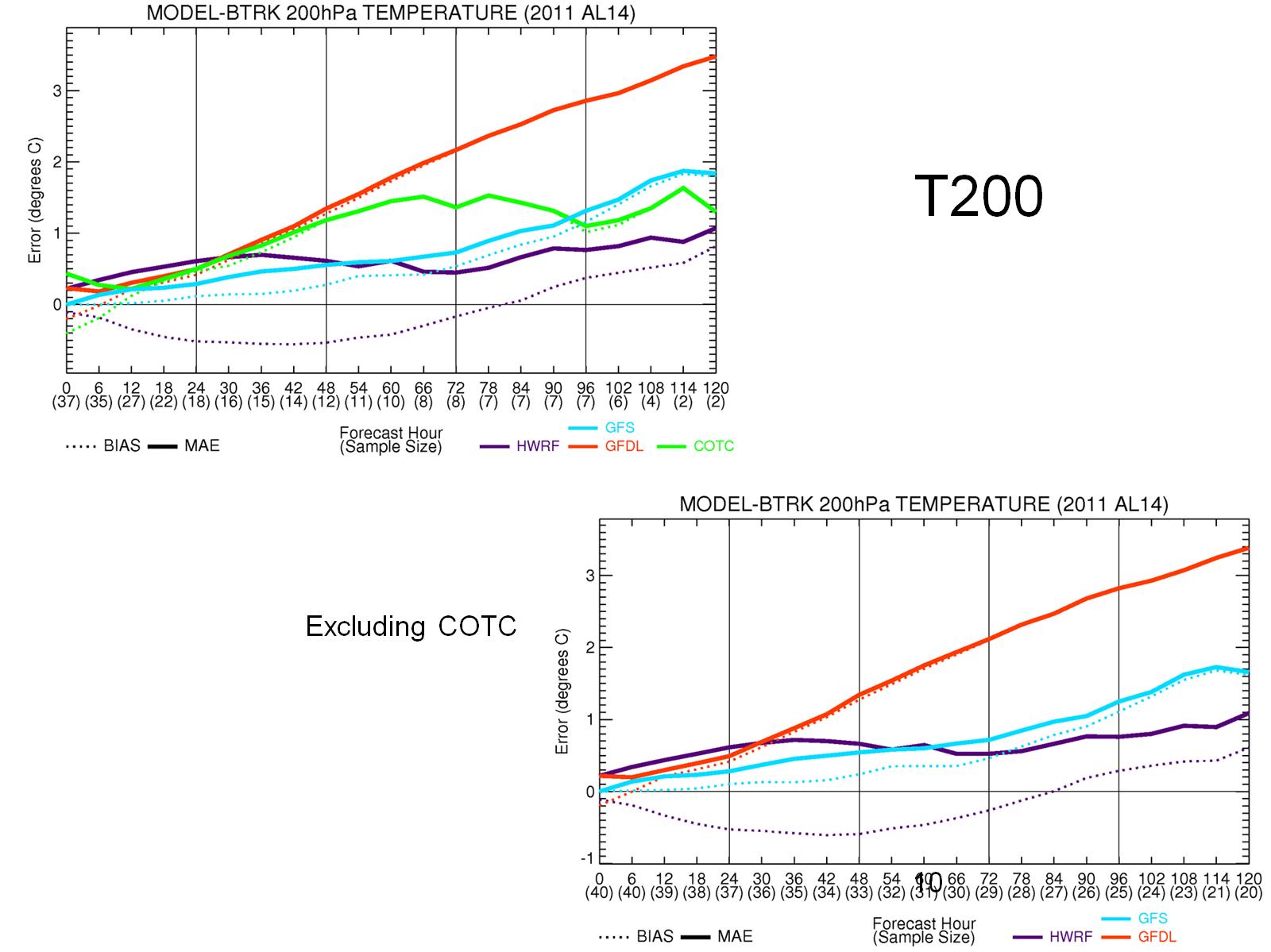 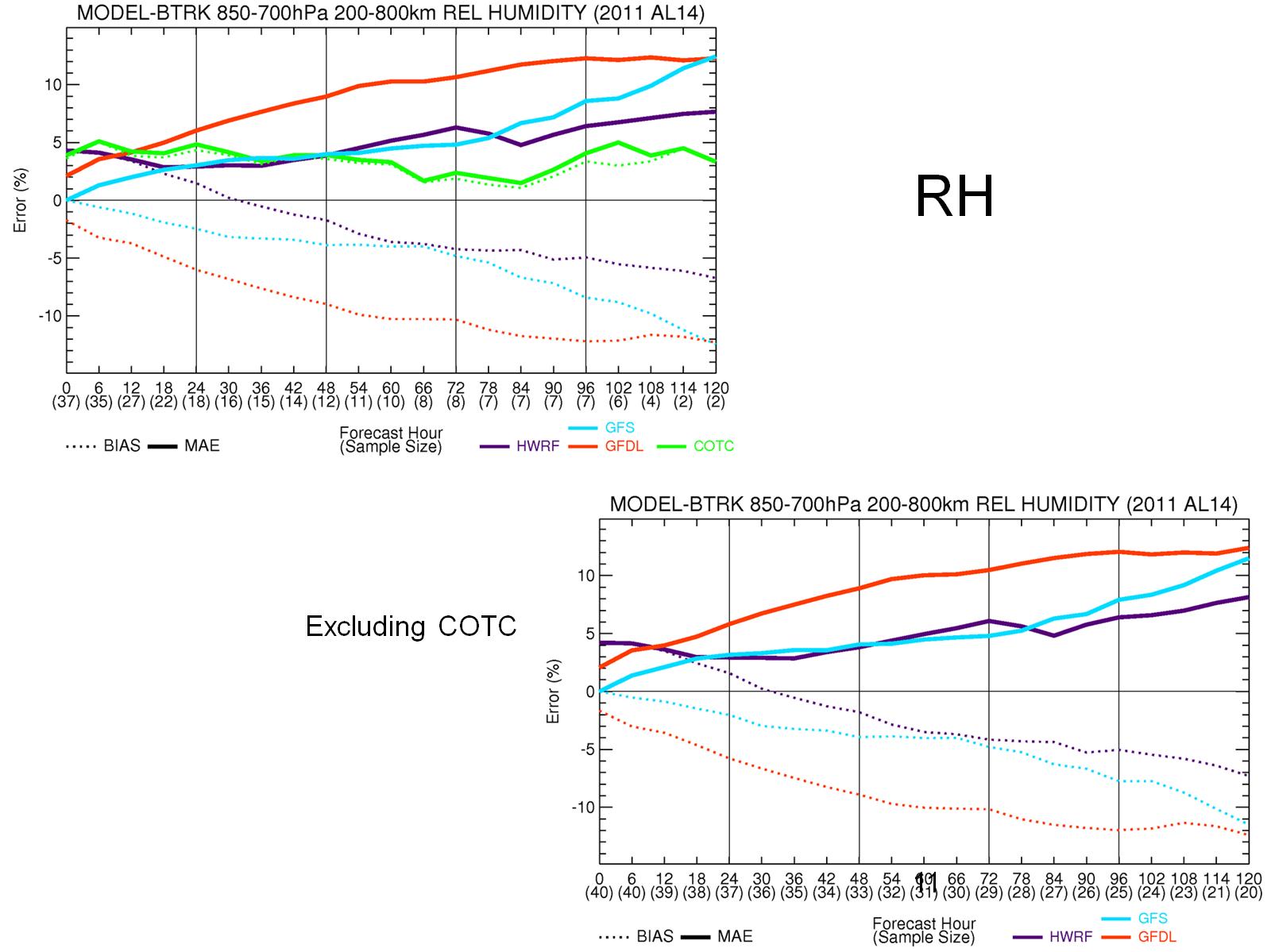 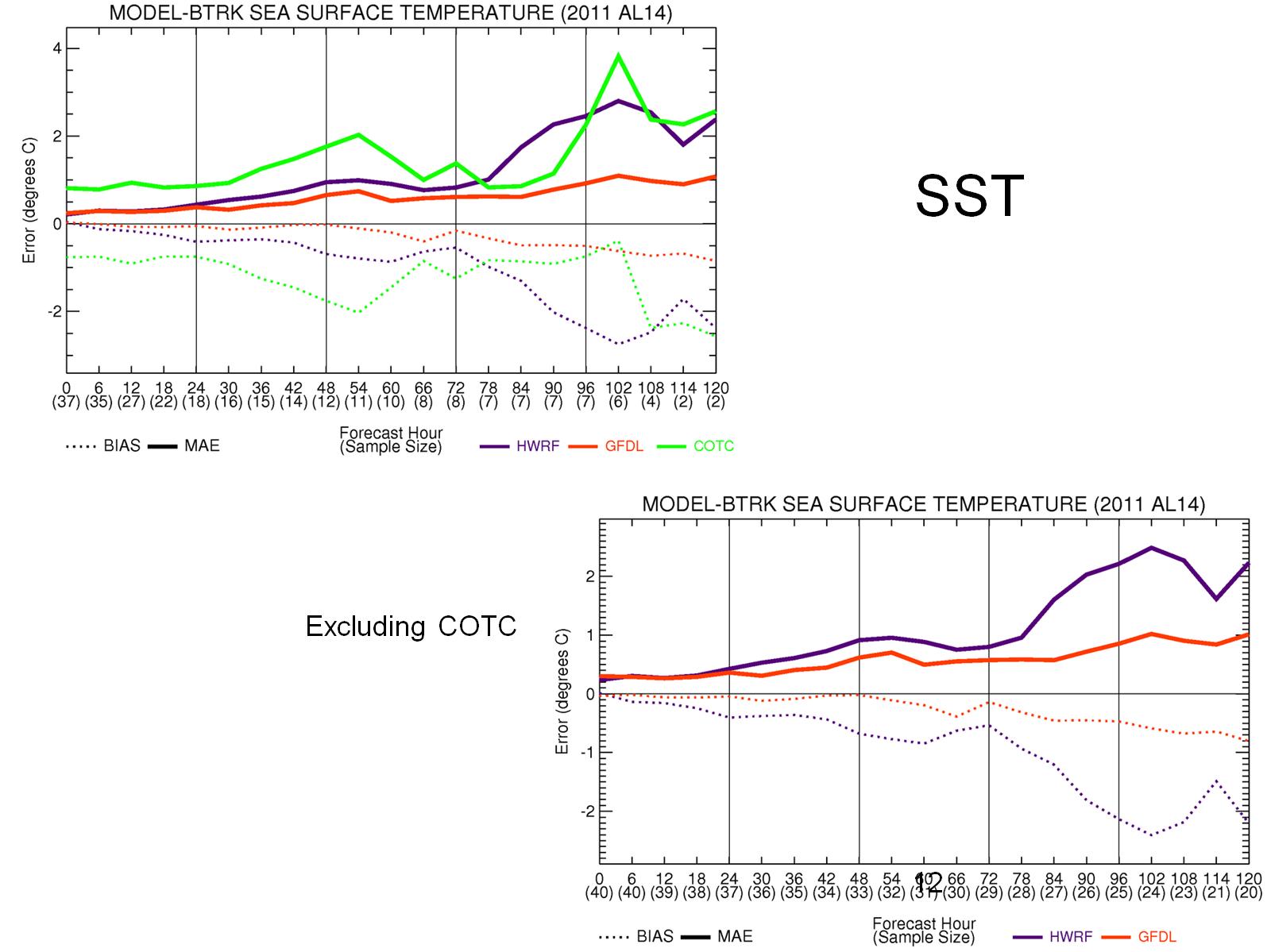 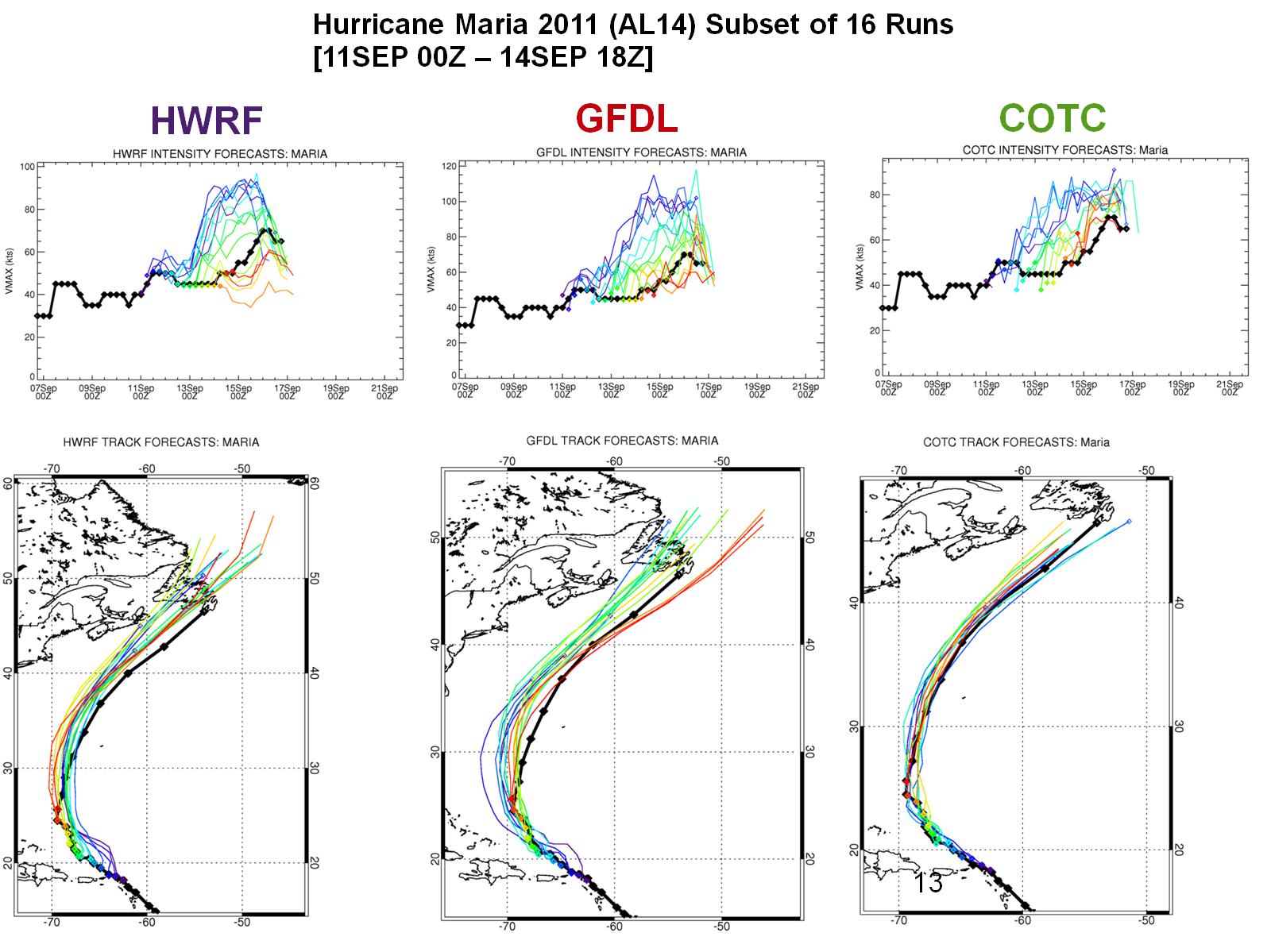 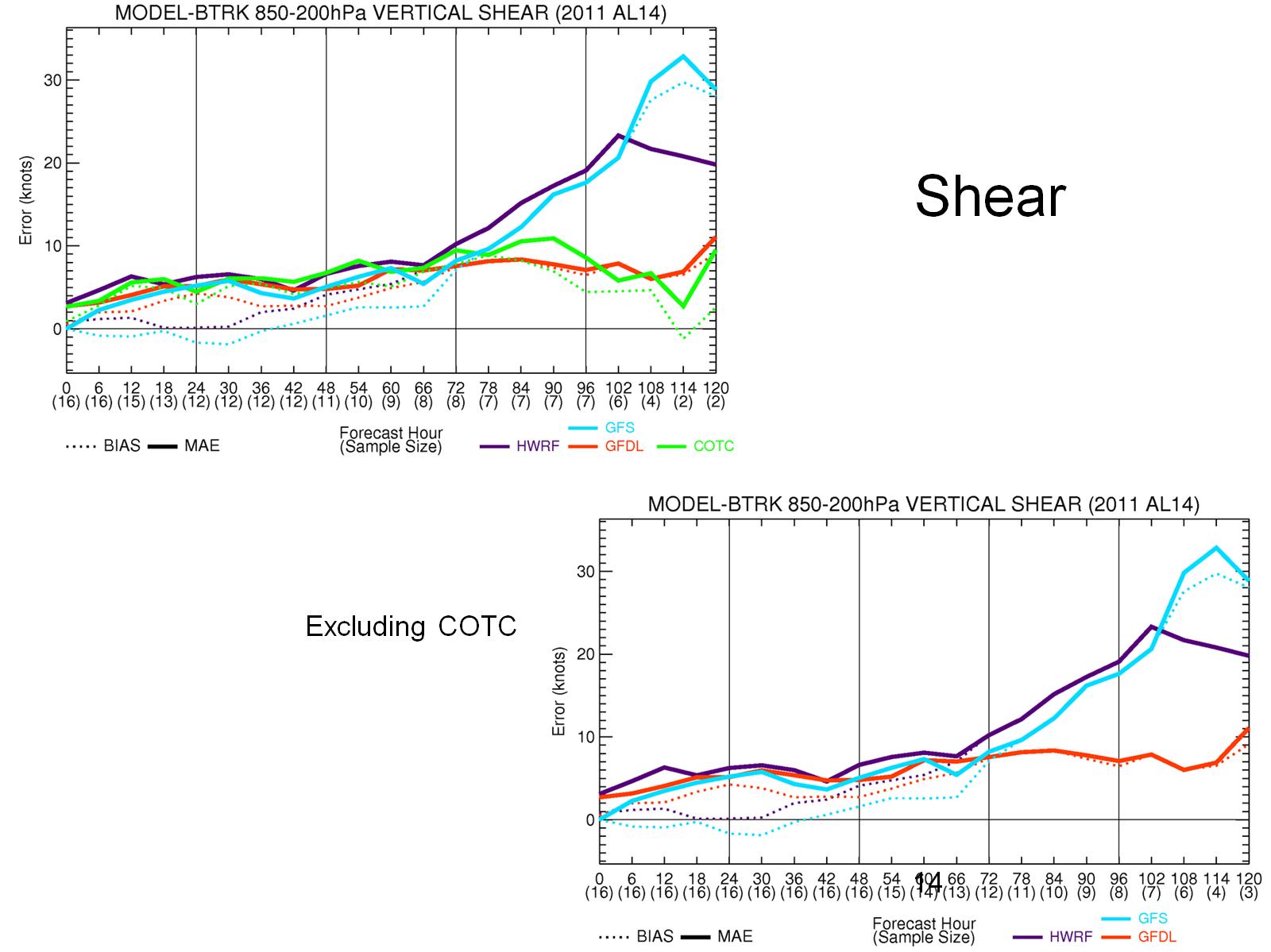 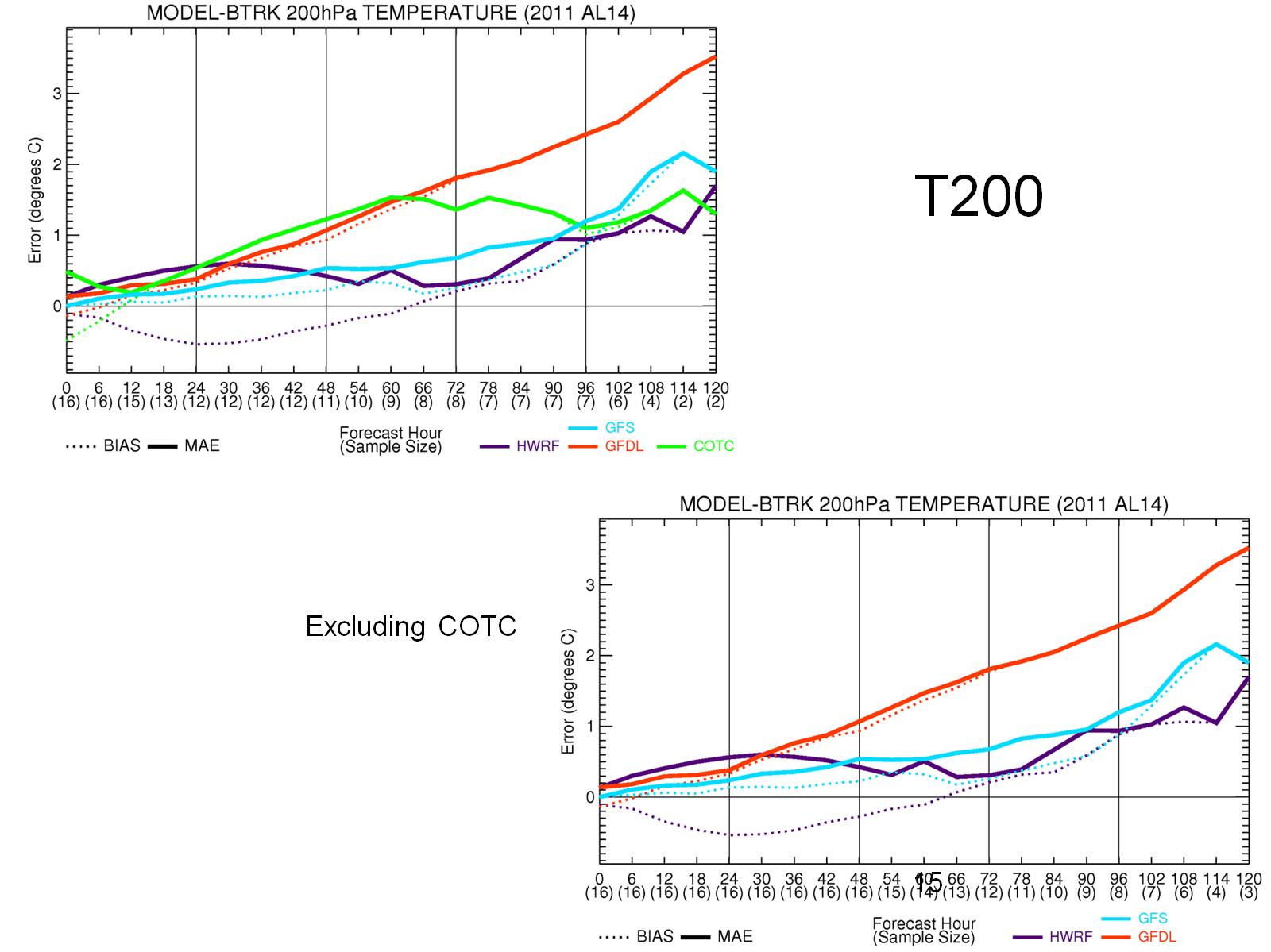 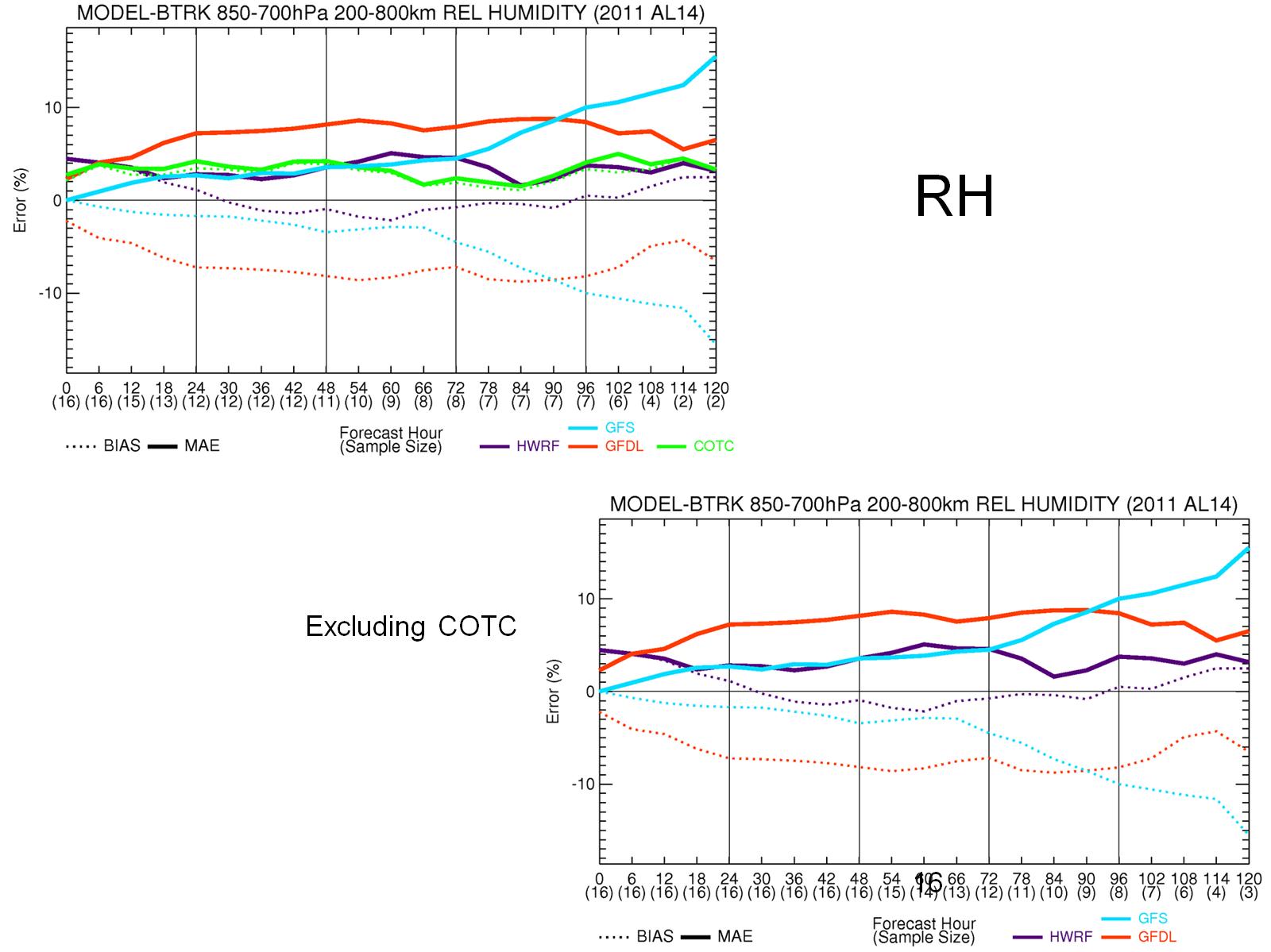 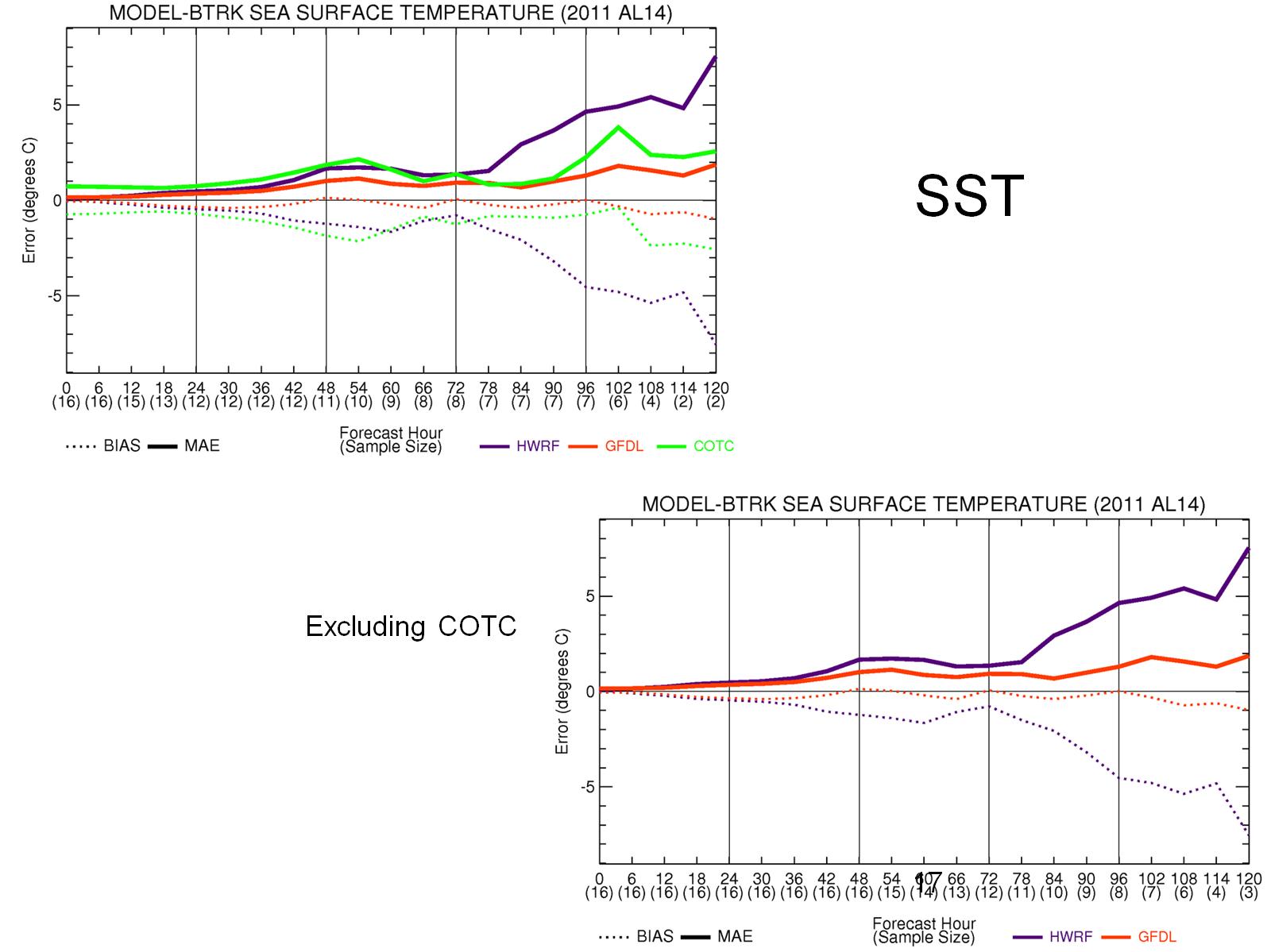 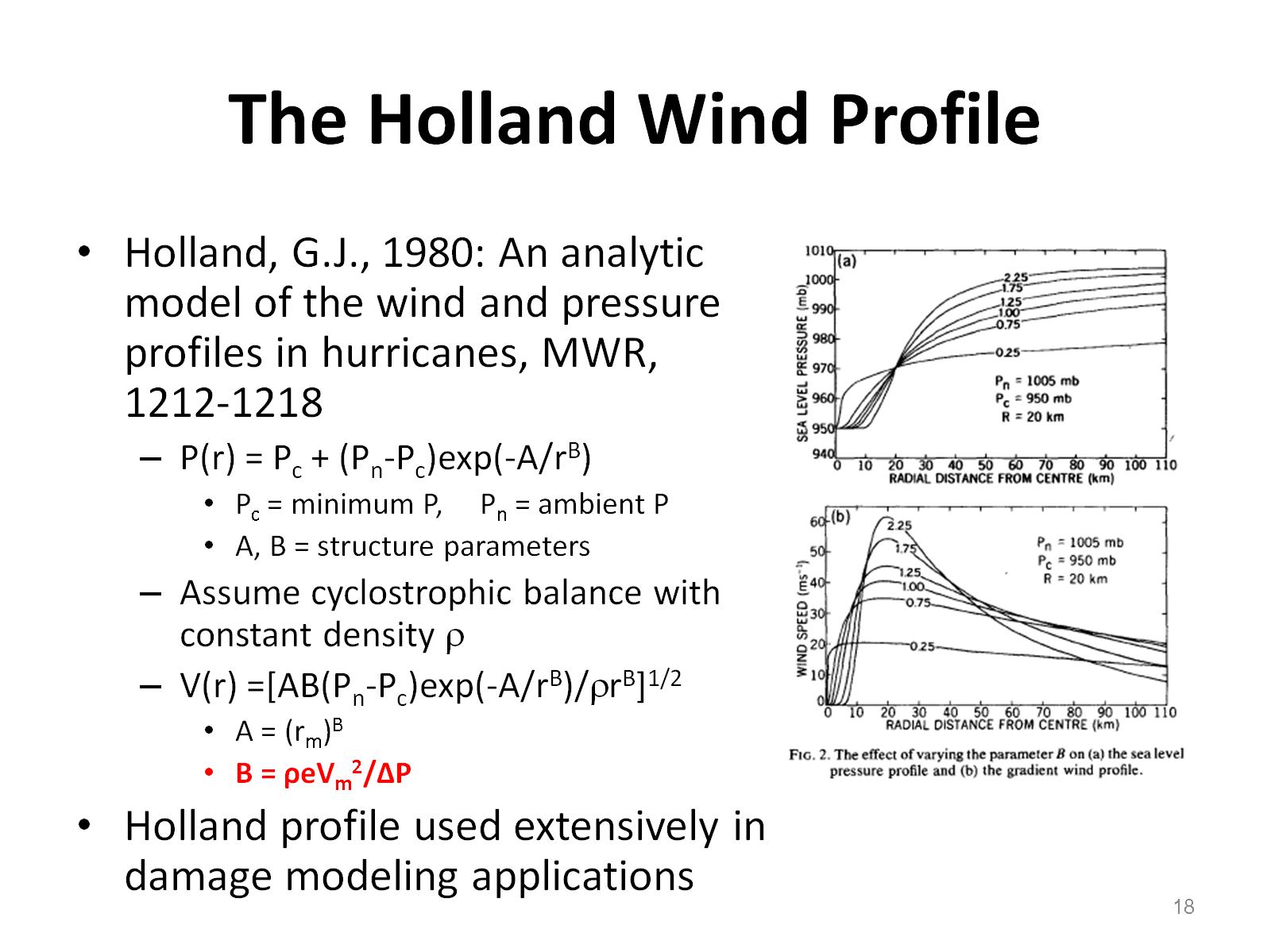 The Holland Wind Profile
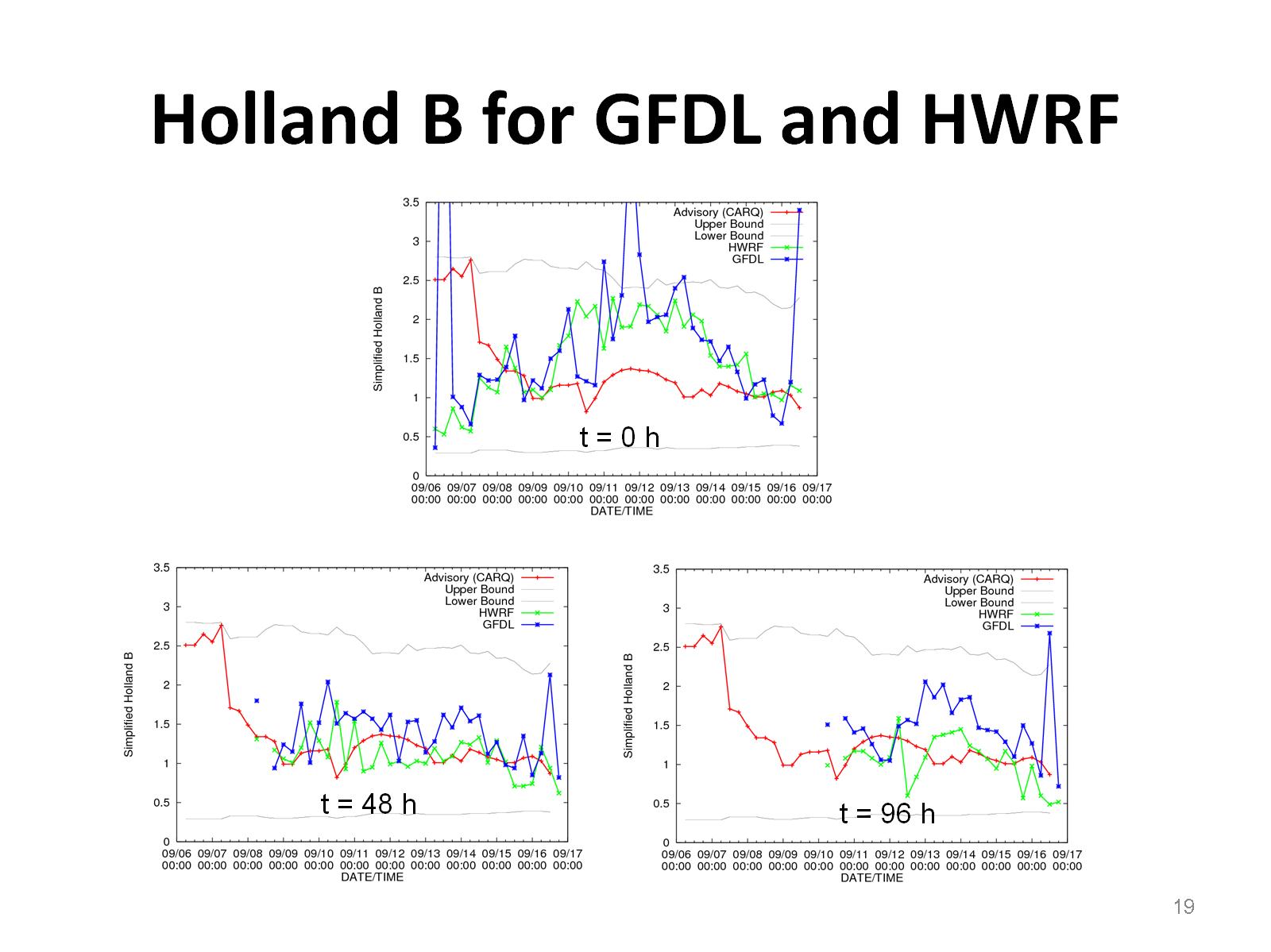 Holland B for GFDL and HWRF
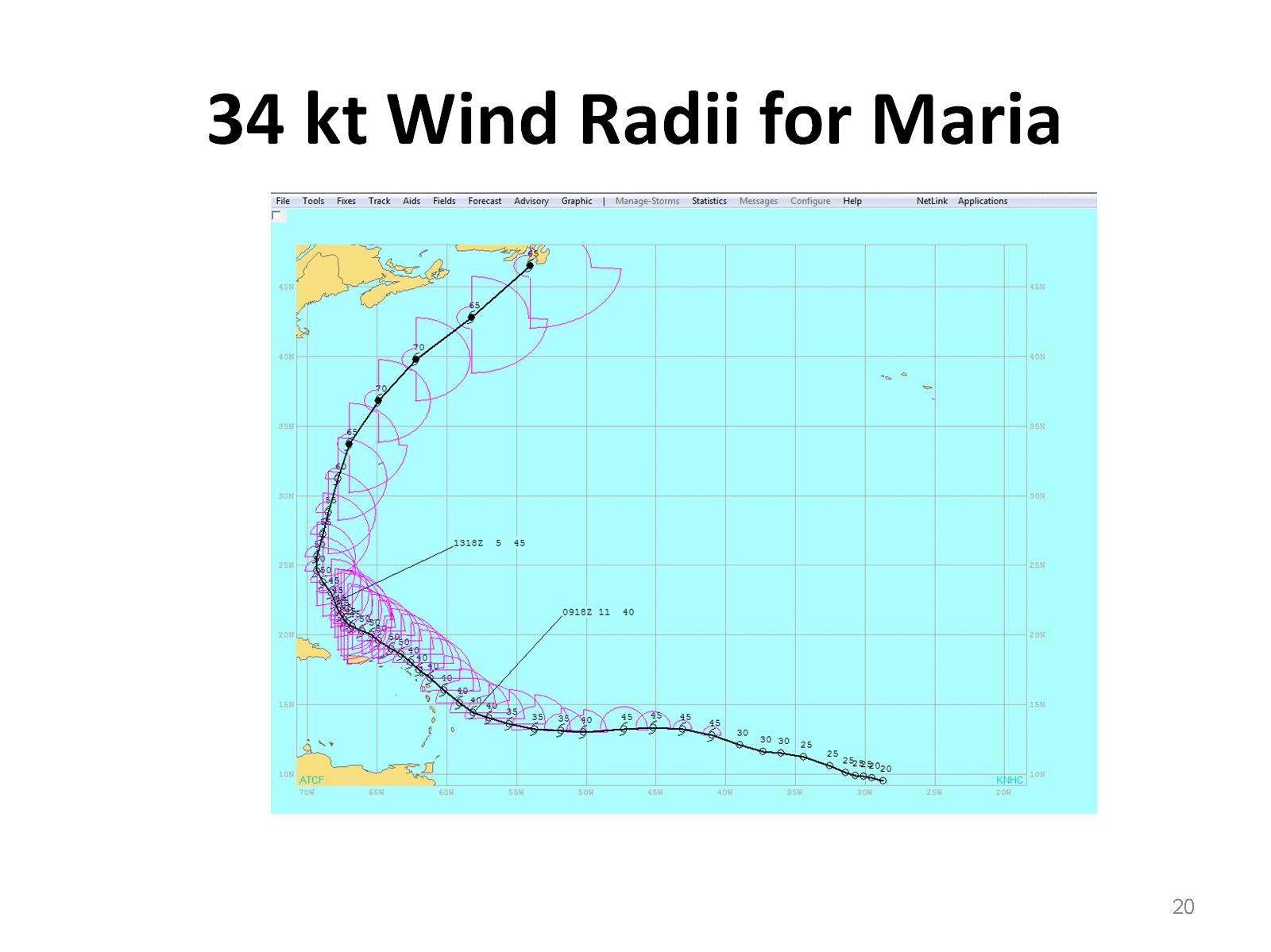 34 kt Wind Radii for Maria
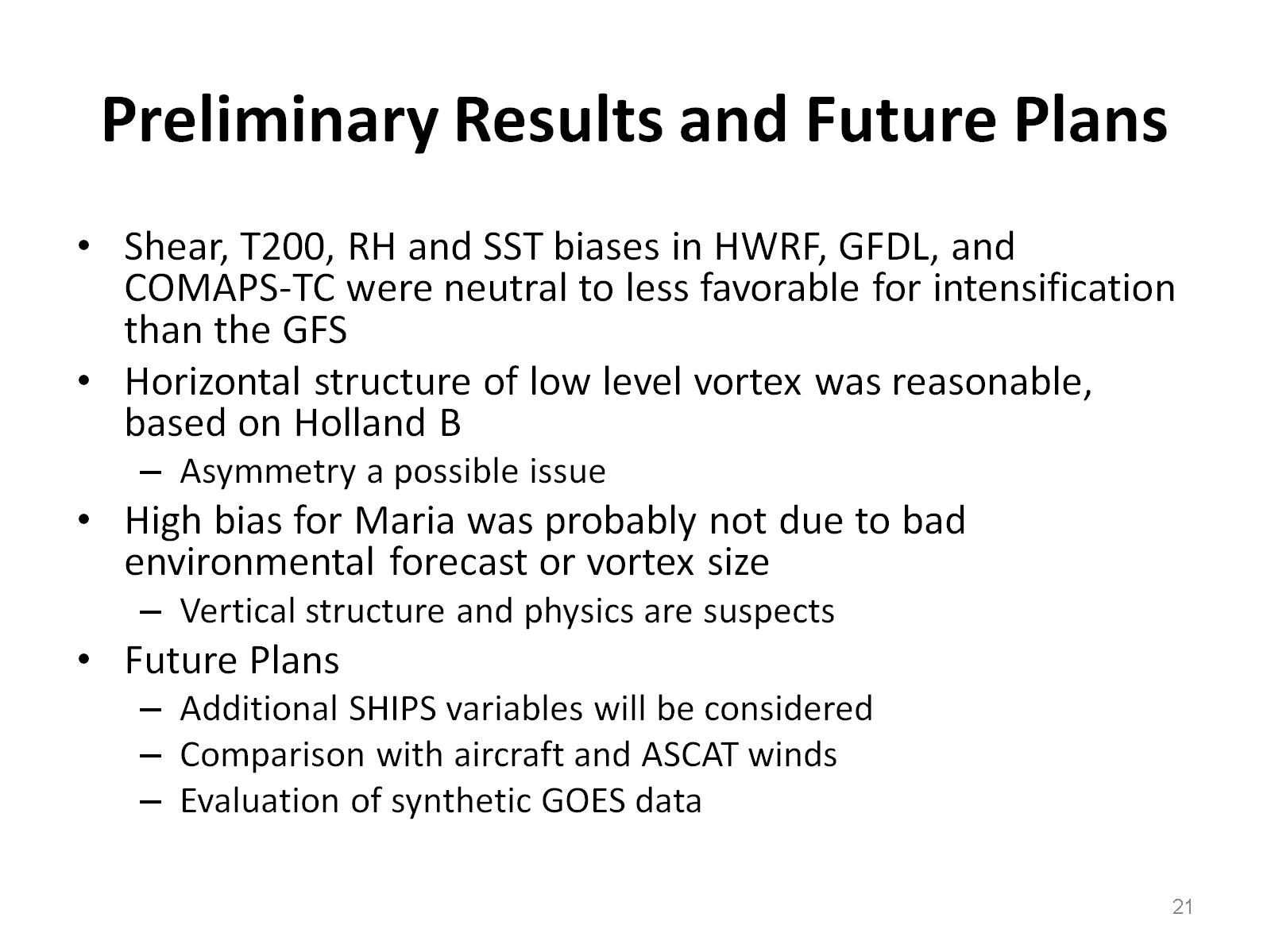 Preliminary Results and Future Plans